Chapter 3 Summary: Algebra I
Chapter 3: Key words
Variable
Coefficient
Constant
Factorising
Term
Like terms
Algebraic expression
3.1 Expressions
Algebra has many uses, from the design of computer games to the modelling of weather patterns.

To be able to use algebra, we must first understand the rules involved in the basic operations of adding, subtracting, multiplying and dividing algebraic terms and expressions.

There are various words that we use when discussing algebra, and it’s important that you know these words, and understand how to use them in the context of algebra.
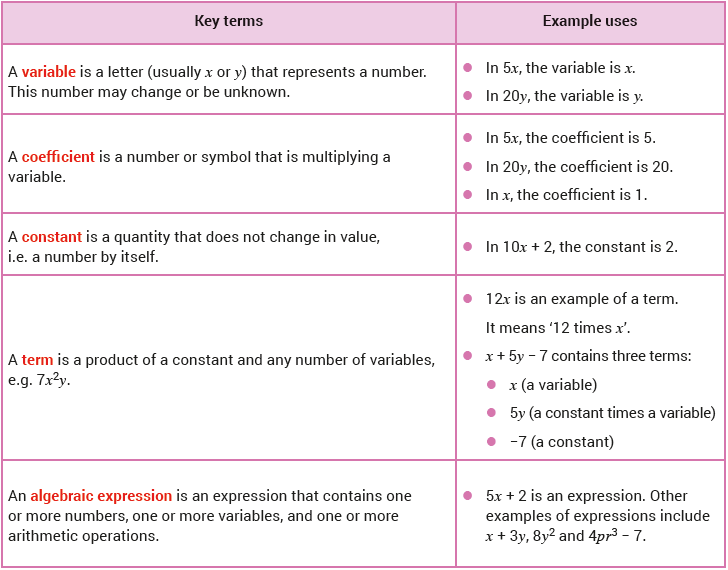 3.1 Expressions
One of the main uses of algebra is to solve problems. Information is given in a ‘real life’ context using words and/or diagrams. You use algebra to represent this information mathematically. 

This usually involves writing an algebraic equation (or equations) that can then be solved, giving us the answer (or answers) required.
3.1 Expressions
When answering any problem-solving question we should always:

Be careful of the units in any measurements used in the question, and especially in the answer.

Make sure that we have clearly defined the meanings of any letters (variables) used.

Check that our answer makes sense in the context of the question. For example, the length of a rectangle cannot be −8 cm or 8 kg.
3.1 Expressions
Review Worked Examples 3.1 to 3.4.
3.2 Evaluating Expressions
One of the many cases where we encounter algebra is when we are given a formula and asked to substitute in certain values. 

This requires us to replace the variables with the numerical values given.

We must always remember to follow the correct order of operations (i.e. BIMDAS).
3.2 Evaluating Expressions
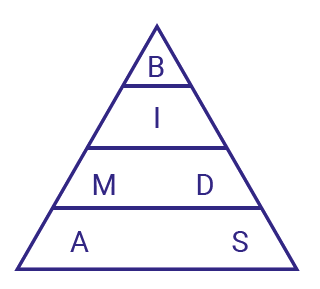 BIMDAS
These letters stand for:
Brackets
Indices
Multiplication
Division
Addition
Subtraction
3.2 Evaluating Expressions
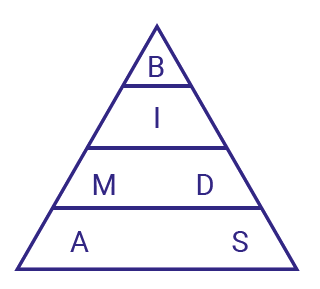 BIMDAS
Brackets come first
3.2 Evaluating Expressions
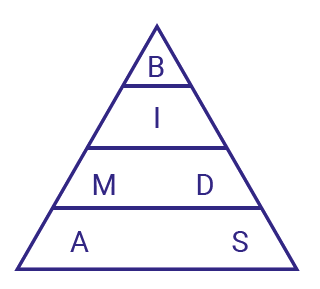 BIMDAS
Then indices (powers/roots)
3.2 Evaluating Expressions
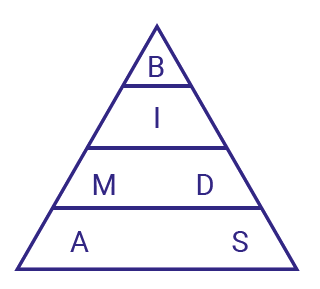 BIMDAS
Next multiplication/division
3.2 Evaluating Expressions
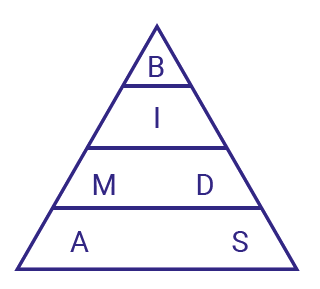 BIMDAS
Finally addition/
subtraction
3.2 Evaluating Expressions
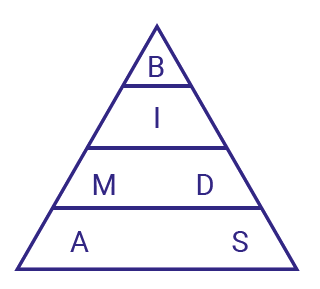 BIMDAS
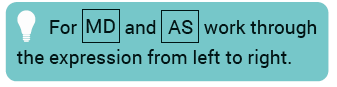 3.2 Evaluating Expressions
BIMDAS: Example
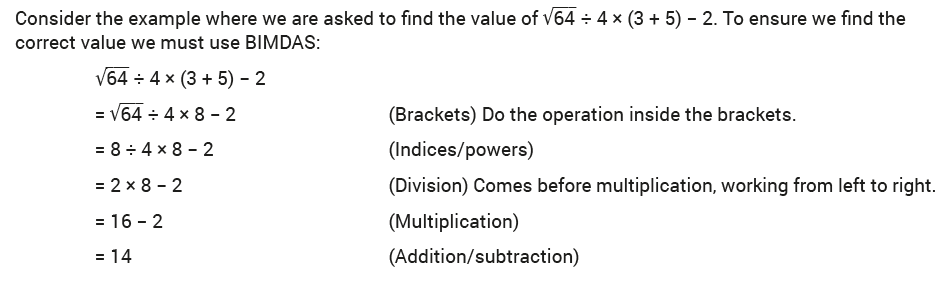 3.2 Evaluating Expressions
BIMDAS: Example
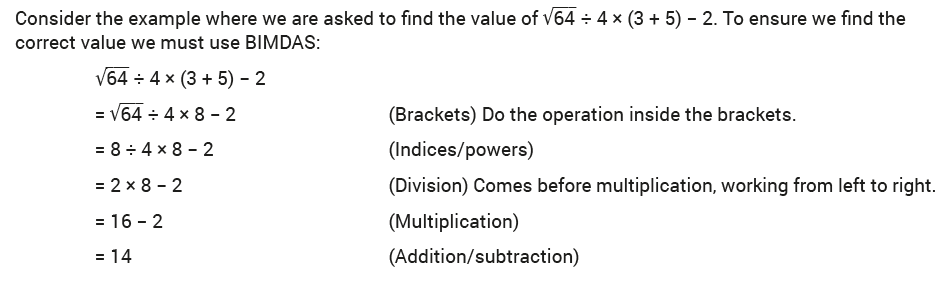 3.2 Evaluating Expressions
BIMDAS: Example
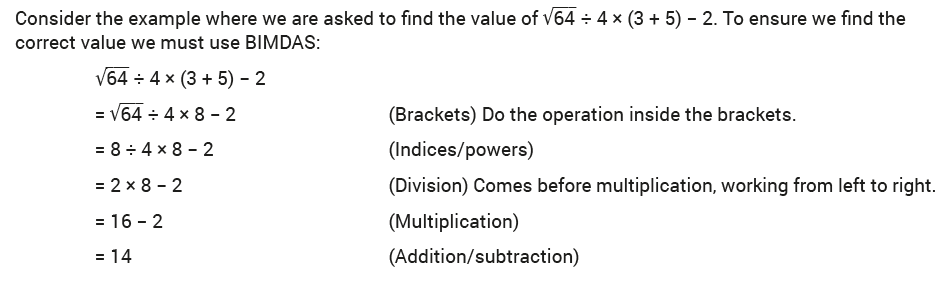 3.2 Evaluating Expressions
BIMDAS: Example
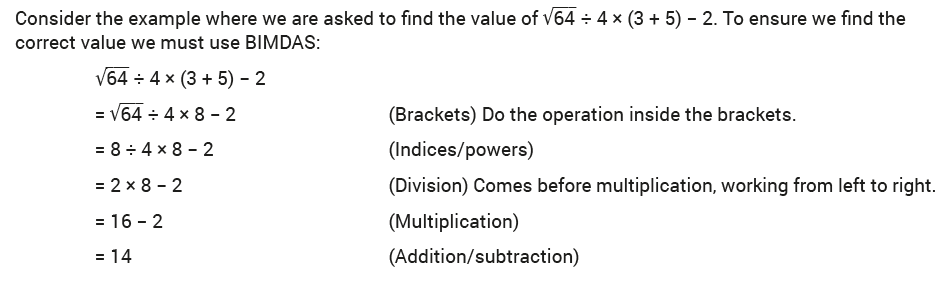 3.2 Evaluating Expressions
BIMDAS: Example
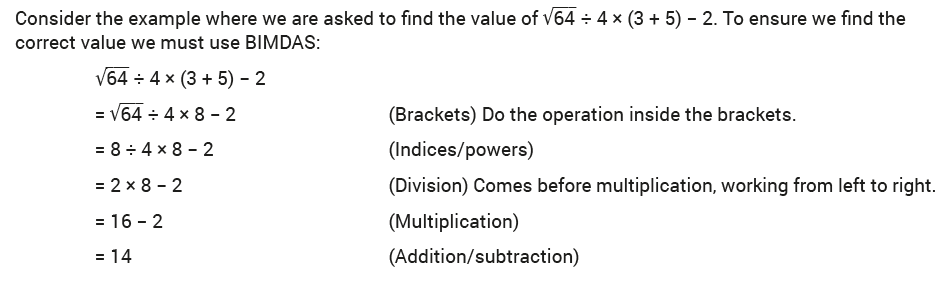 3.2 Evaluating Expressions
BIMDAS: Example
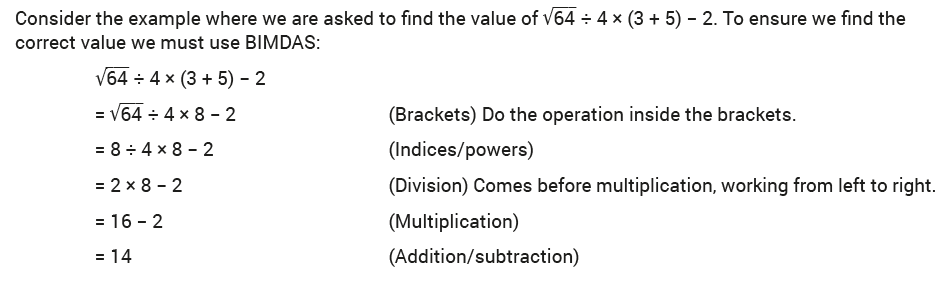 3.2 Evaluating Expressions
Review Worked Examples 3.5 to 3.6.
An animated Worked Example 3.6 is on the following slide.
3.2 Evaluating Expressions
3.3 Simplifying Expressions
Adding and Subtracting Terms
When adding or subtracting algebraic terms, we must pay attention to like terms. 

These are terms that have the exact same letter(s) raised to the same power(s).

For example, x, 4x and –10x are like terms, but x and 4x2 are not, because they have different powers of x.
3.3 Simplifying Expressions
Adding and Subtracting Terms
There are two rules that we must always remember when we are adding or subtracting like terms:
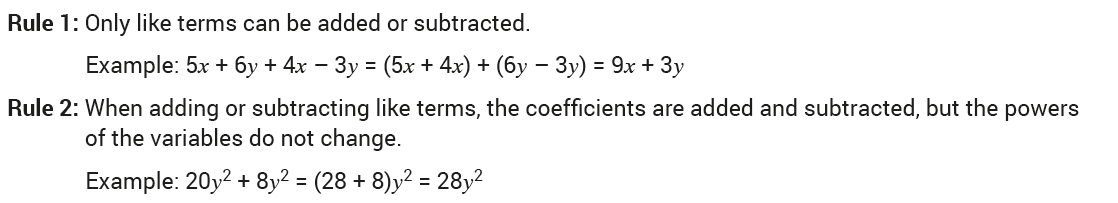 3.3 Simplifying Expressions
Adding and Subtracting Terms
There are two rules that we must always remember when we are adding or subtracting like terms:
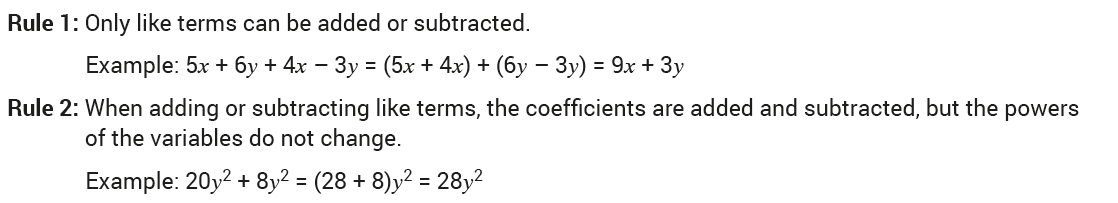 3.3 Simplifying Expressions
Review Worked Example 3.7.
An animated Worked Example 3.7 (ii) is on the next slide.
3.3 Simplifying Expressions
Addition and Subtraction: Only like terms can be added or subtracted.
3.4 Expanding Expressions
We may have to deal with multiplying an expression by a number or a term.

The distributive property of real numbers is used to simplify expressions involving brackets:
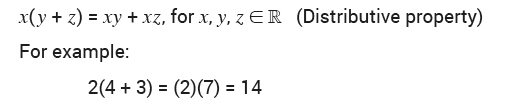 3.4 Expanding Expressions
However, we can use the fact that multiplication distributes over addition and subtraction to help find an alternative way to do this calculation. For example:
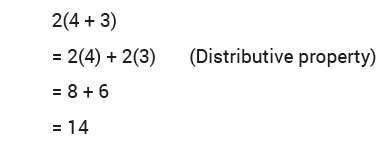 3.4 Expanding Expressions
However, we can use the fact that multiplication distributes over addition and subtraction to help find an alternative way to do this calculation. For example:
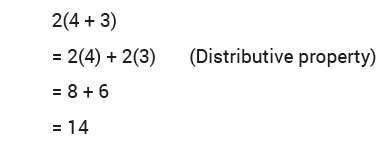 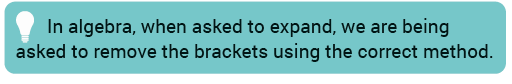 3.4 Expanding Expressions
Review Worked Examples 3.8 to 3.9.
An animated Worked Example 3.9 (i) is on the following slide.
3.4 Expanding Expressions
Method 1
Method 2: Area model
When using the area model we add the areas of the smaller rectangles.
3.5 Factorising Expressions
Another important skill is finding the factors of an expression. This is called factorising. It is the reverse of expanding.

To factorise an expression, we rewrite the expression as a product. 

A product is two or more terms that, when multiplied together, will give the original expression.

For example, 5 and 7 are factors of 35 because 5 × 7 will give us 35. The product in this case is 5 × 7.
3.5 Factorising Expressions
As another example, for the expression 5x + 10, 5 and (x + 2) are factors as 5(x + 2) = 5x + 10.

In this case, 5(x + 2) is the product.
	
Remember to always factorise each expression fully.
3.5 Factorising Expressions
You will have already met the following methods of factorising at Junior Cycle level:
3.5 Factorising Expressions
You will have already met the following methods of factorising at Junior Cycle level:
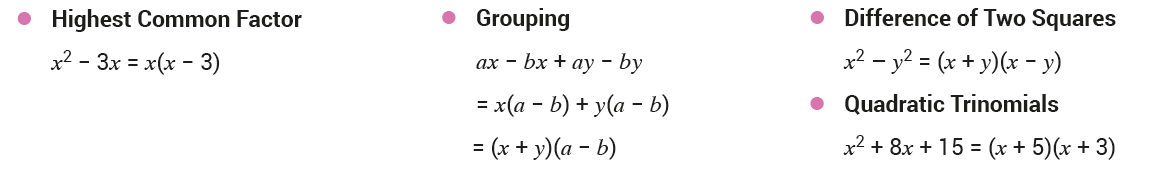 3.5 Factorising Expressions
You will have already met the following methods of factorising at Junior Cycle level:
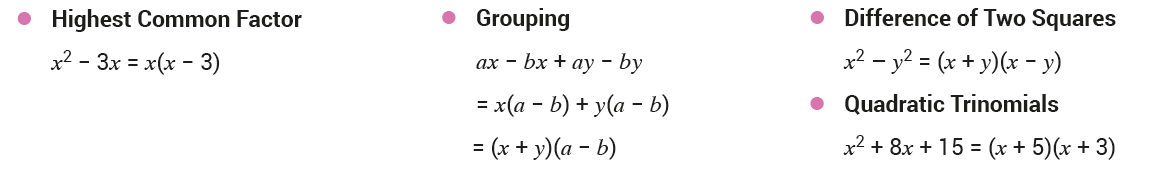 3.5 Factorising Expressions
You will have already met the following methods of factorising at Junior Cycle level:
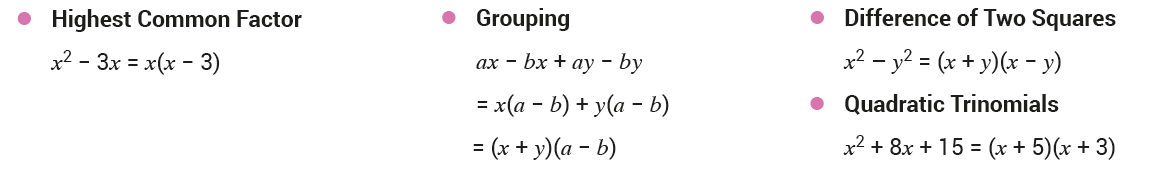 3.5 Factorising Expressions
Highest Common Factor
3.5 Factorising Expressions
Grouping
Group.
Remove common terms.
Remove common term.
3.5 Factorising Expressions
Difference of Two Squares
Quadratic Trinomials
Write each term as a square.
3.5 Factorising Expressions
Review Worked Examples 3.10 to 3.13.
3.6 Expressions Involving Fractions
When asked to add or subtract two algebraic fractions, we should first find the lowest common denominator (LCD).

We then apply a similar method to that of adding/subtracting numerical fractions.

The next slide gives an example.
3.6 Expressions Involving Fractions
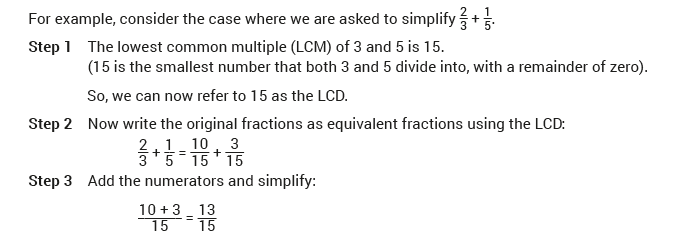 3.6 Expressions Involving Fractions
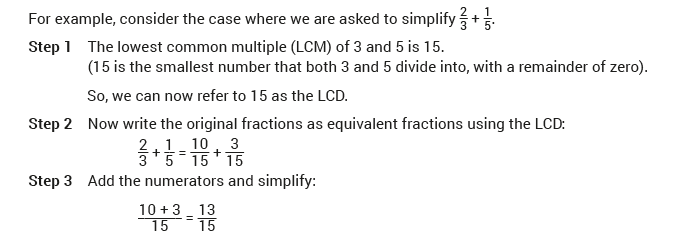 3.6 Expressions Involving Fractions
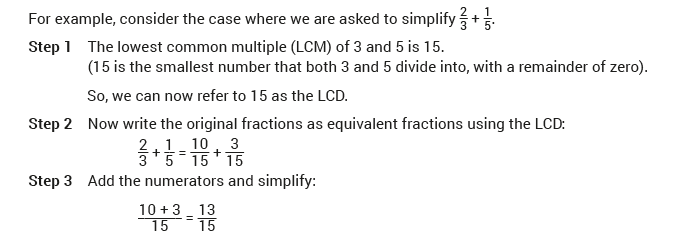 3.6 Expressions Involving Fractions
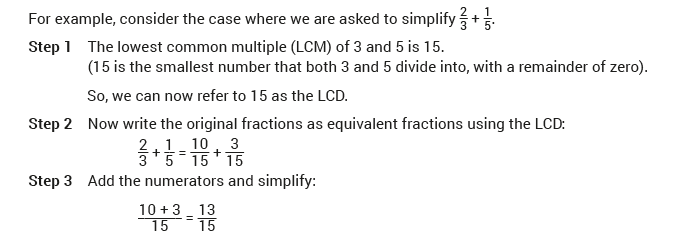 3.6 Expressions Involving Fractions
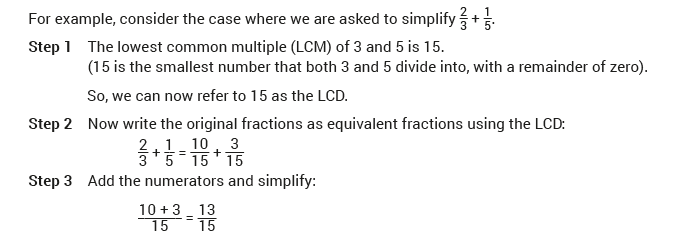 3.6 Expressions Involving Fractions
Review Worked Examples 3.14 to 3.16.
3.7 Dividing Algebraic Expressions
Simplifying algebraic fractions is very similar to simplifying numerical fractions. 

When we simplify an algebraic fraction, we need to divide the top (numerator) and bottom (denominator) by their Highest Common Factor (HCF).

The following slides give two examples.
3.7 Dividing Algebraic Expressions
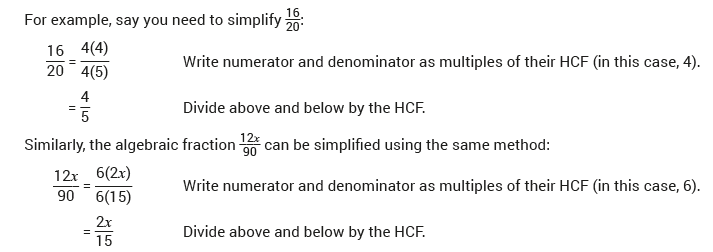 3.7 Dividing Algebraic Expressions
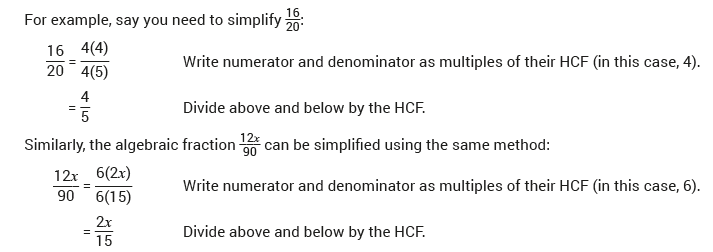 3.7 Dividing Algebraic Expressions
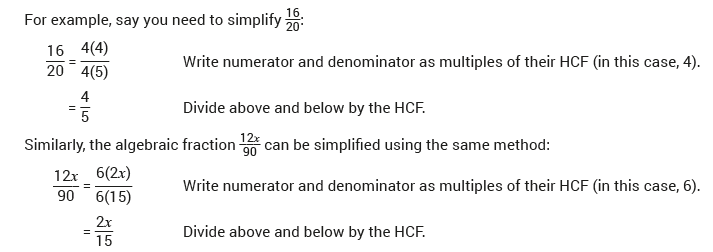 3.7 Dividing Algebraic Expressions
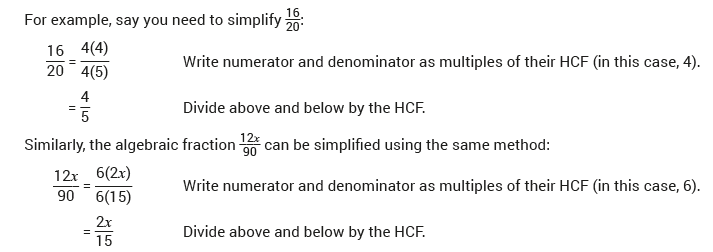 3.7 Dividing Algebraic Expressions
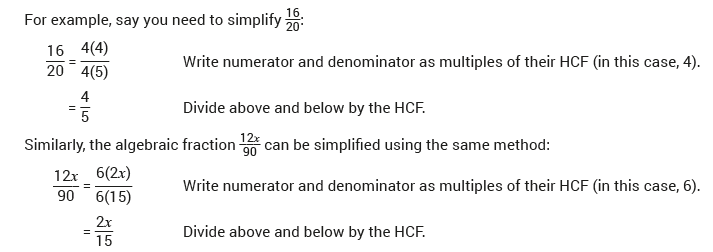 3.7 Dividing Algebraic Expressions
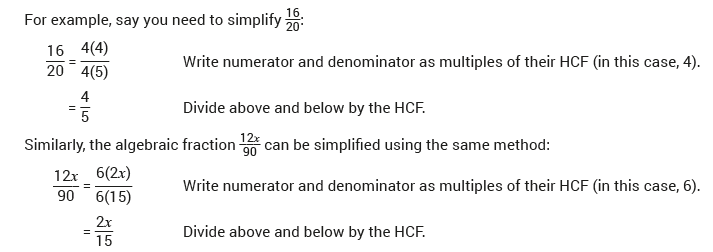 3.7 Dividing Algebraic Expressions
Review Worked Example 3.17.
3.8 Long Division in Algebra
We can apply the method of long division from our primary school studies to help us understand how to do long division in algebra.
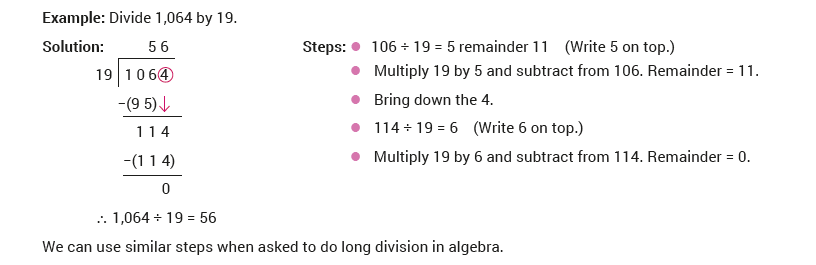 3.8 Long Division in Algebra
We can apply the method of long division from our primary school studies to help us understand how to do long division in algebra.
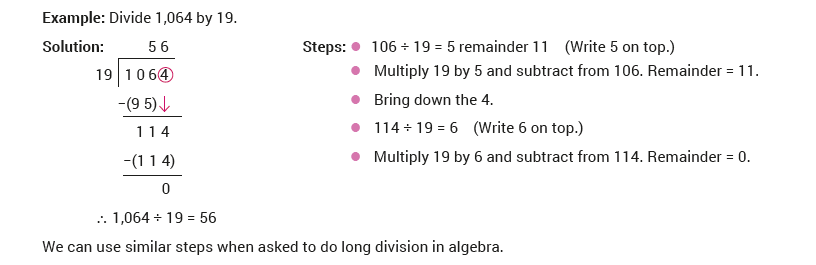 3.8 Long Division in Algebra
Review Worked Example 3.18.
An animated Worked Example 3.18 is on the following slide.
3.8 Long Division in Algebra
Factors
3.9 Rearranging Formulae
An example of rearranging formulae is when we convert temperatures from degrees Celsius (°C) to degrees Fahrenheit (°F).
When rearranging formulae:
Move any term you do not want to the other side of the equal sign. 
Bring terms that contain the variable you do want to the same side.
Follow the correct mathematical procedures when moving terms from one side of the equal sign to the other.
Include the correct units in your answer.
3.9 Rearranging Formulae
Review Worked Examples 3.19 to 3.22.
An animated Worked Example 3.20 is on the following slide.
3.9 Rearranging Formulae
The LCD of 3 and 2 is 6.
Multiply out the brackets.